WELCOME
WENTWORTH RESORT 
CONDOMINIUM ASSOCIATION  OWNERS

2018 ANNUAL MEETING
1
Annual Meeting Agenda
Welcome / Notice / Quorum / 2017 Minutes		Dan Coughlin
Progress on 2018 Major Goals / Restoration		Dan Coughlin
Overview of the Restoration 2016-2019		Dan Coughlin
Operating and Capital Budget      			John Sevee
2019 Major Goals				Dan Coughlin
Election of Board Members			Blake Smith
Real Estate					Kathleen Sullivan Head
Around Town					DD Warren
2
Welcome 2018
Proof of Notice

Determination of Quorum

Approval Meeting Minutes 12/2/2017
3
2018 Board Goals (as reported  in 2017)
Operations consistent with the Annual Budget

Capital Budget…restoration project essentially complete 

Reduce / eliminate the assessment

Establish a budget which will allow maintenance of the property on a current basis

Inflationary increase in dues

Restoration of reserves $51,286 at 9/30/18
4
2018 Restoration Highlights
Painting and miscellaneous repairs totaling -$13,000
5
ACTUAL RESTORATION COSTS THROUGH END OF FY 2018
2016 ACT
2017 ACT
2018 ACT
TOTAL
per unit
ROOFS
$
120,353
$
58,282
$
144,259
$
322,894
$
4,036
CHIMNEYS
$
20,455
$
16,540
$
23,661
$
60,656
$
758
PAVING
$
27,996
$
-
$
-
$
27,996
$
350
PAINTING
$
49,602
$
17,008
$
31,707
$
98,317
$
1,229
TREE REPAIR
$
28,143
$
-
$
-
$
28,143
$
352
$
246,549
$
91,830
$
199,627
$
538,006
$
6,725
ROT
$
169,208
$
133,315
$
147,105
$
449,628
$
5,620
MOLD
$
936
$
936
$
12
TOTAL
$
415,757
$
225,145
$
347,668
$
988,570
$
12,357
Overview of the Restoration
6
Financial Review
BUDGET SUMMARY
7
Quarterly Dues Comparison
8
Wentworth Dues History
Last Year Increase brought us in Line with 2% annual increase
Maintain the inflation adjustment to the dues at 2% for 2018
Ratio of dues to assessed value  still  25% below market
Assessment will be accelerated to address remaining items
9
Assessment Comparison
10
2019 Board Goals
Operate the Association within the Operating budget. 

On the capital budget side there are still residual issues which will be addressed.

Maintain the property on a stable basis with stable dues and capital structure.

Deep dive on all operating costs to seek economies of scale.

 A detailed review of the service scope for each expense item. 

Identify the most effective way to manage the impact of the social media rental programs—AirBnB, VACASA  etc.
11
Election of Officers
Blake Smith 		2018  
Bob Michaud		2018

Jack Rowe			2019
John Sevee			2019

DD Warren		2020
Stan Weiss			2020
Dan Coughlin		2020
12
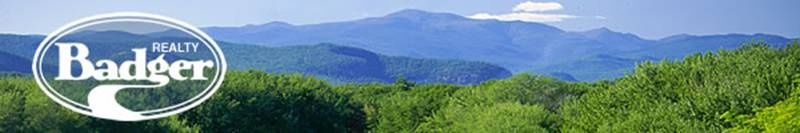 Real EstateKathleen Sullivan Head
13
Going On Around TownDD Warren
Santa Holiday Express – Conway Scenic RR
Jingle Bell Tour Jackson Village – 11 am to 4 pm 
Photos with Santa – Settlers Green – 10 to 2 pm
Shop Till You Drop --Settlers Green Tree Festival
Grinchmas Who-liday Spectacular—NC Community Ctr. 
Call Chamber for details 383 9356
14
THANK YOU !
DINNER TONIGHT
5:30 PM Cocktails
6:30 PM Dinner
Wentworth Hotel
15
Appendix
16